PLNKRT
concept
Ervaren gedrag
Vaak dezelfde leerlingen op het plein
Plein is niet altijd een rustige werkplek
Er wordt niet altijd even hard doorgewerkt op het plein
Plein dient ook als ontmoetingsplek
Docenten kunnen niet werken op het plein
PLNKRT
Mogelijke oplossing
Individuele kaart (alle leerlingen)
Als soort identificatie op het plein, “kijk, ik mag hier werken”
Bij verkeerd gebruik van het plein, aankruisen op de achterkant (en terug naar de klas)
Bij 3 kruisjes, kaart innemen
Zonder kaart, geen toegang tot het plein
PLNKRT
Doel:
Alle leerlingen zelfde kansen
Leerlingen weten wat er van hen wordt verwacht
Aanscherpen pleinregels
Plein wordt weer van de harde werker
Docenten kunnen beter ongestoord werken op het plein
PLNKRT
voorbeeld
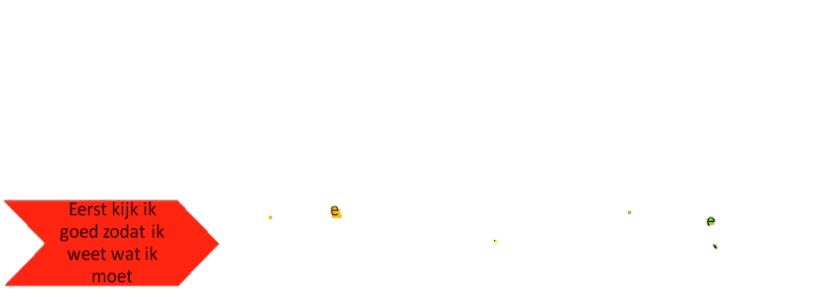 Not?
PLNKRT
Ik ken de regels van het plein
I
Volgende keer beter!
Naam:
Klas:
Ik weet wat ik moet doen en kan hier zelfstandig mee aan de slag.
PLNKRT
keuze